Как прекрасен мир вокруг!
ПОДГОТОВИЛА ПЕДАГОГ-ПСИХОЛОГ: 
Некрасова Е.И.
МБДОУ детский сад №438 г.о.Самара
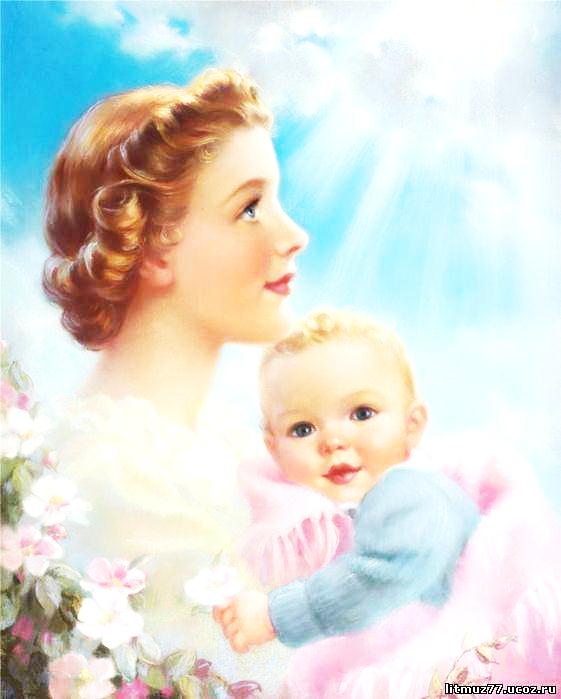 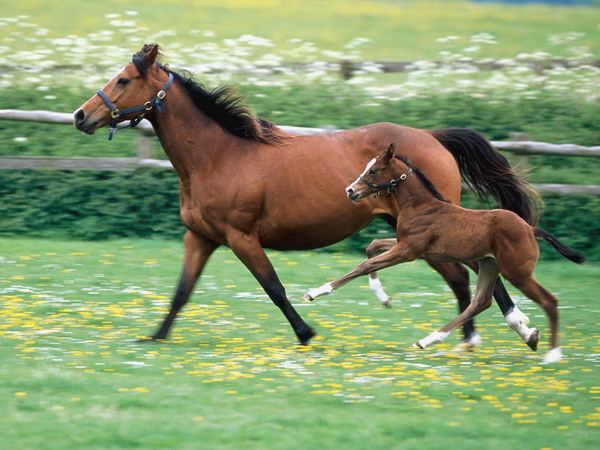 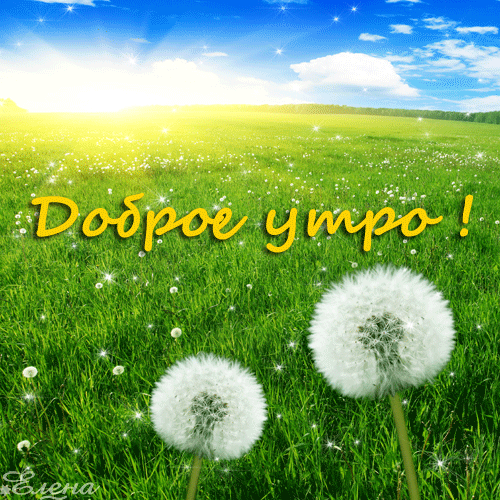 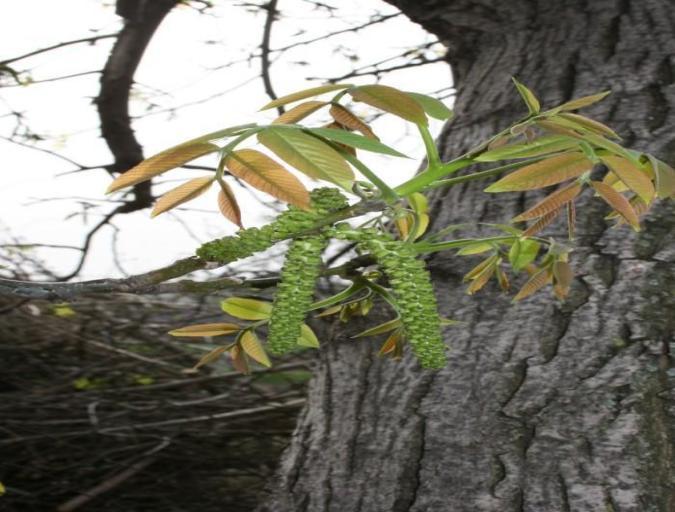 Первые листочки
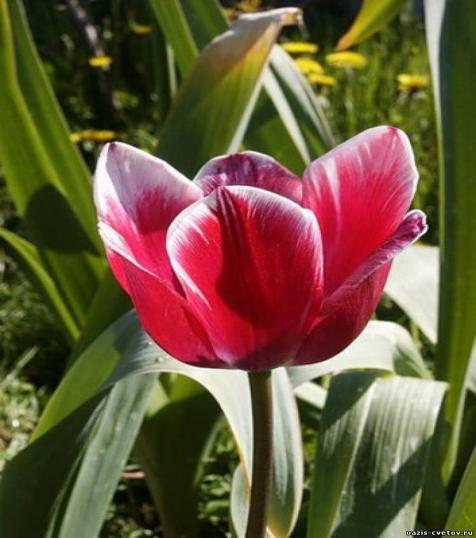 Первые цветы
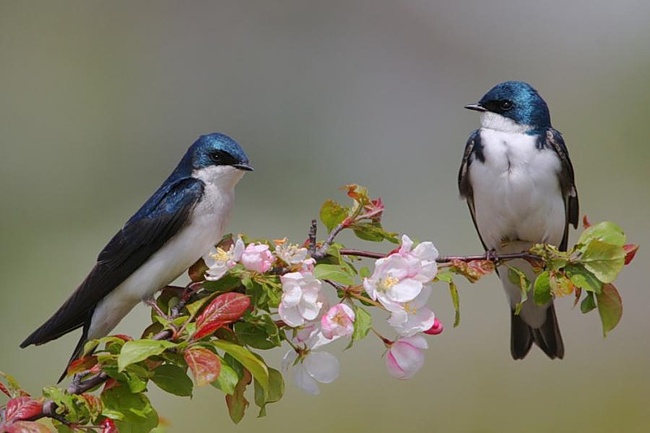 Первые птицы
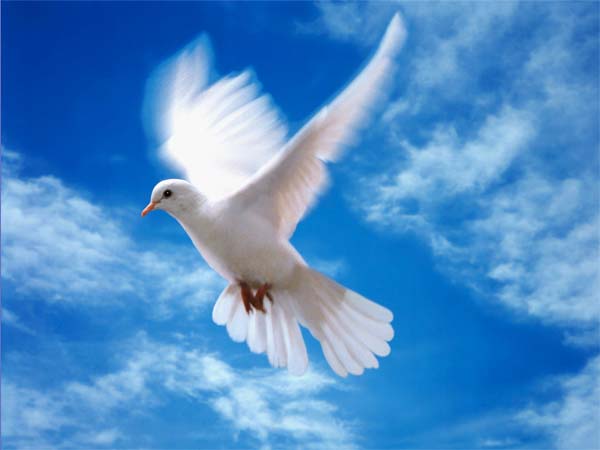 Путешествие в Сказочное 
королевство к Фее Цветов
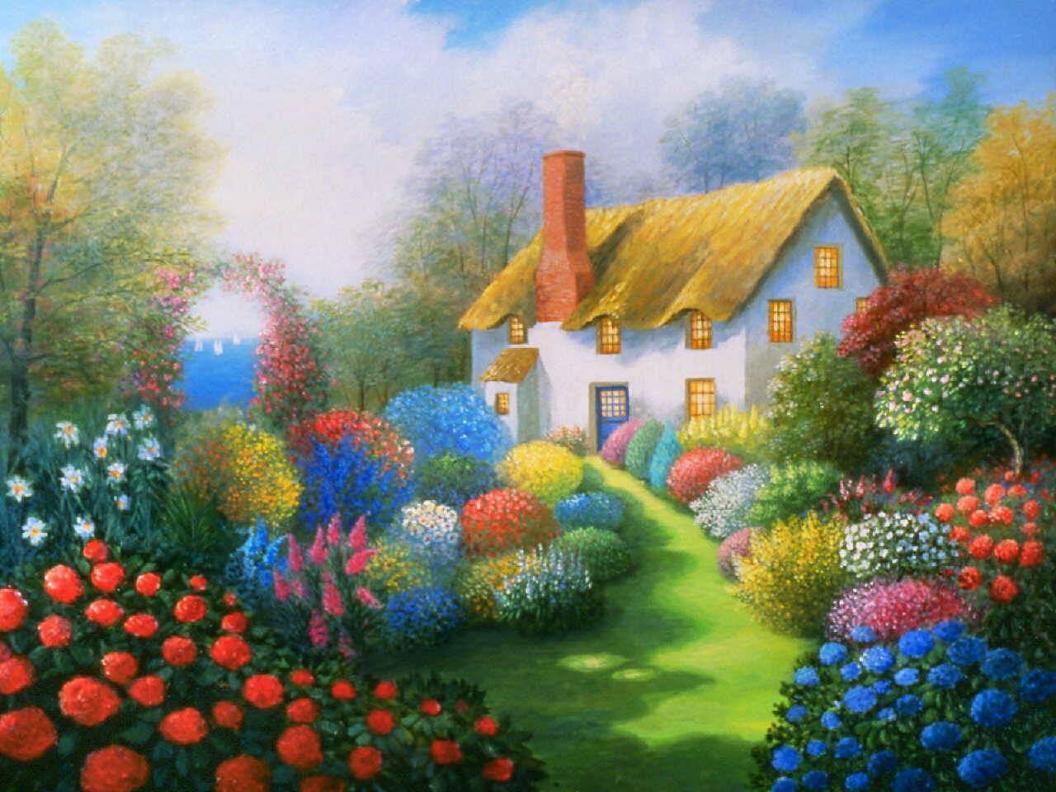 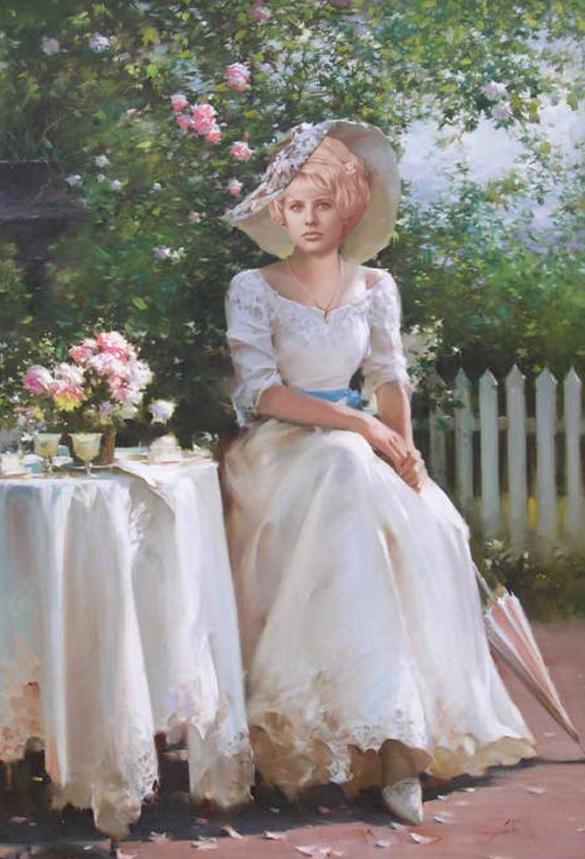 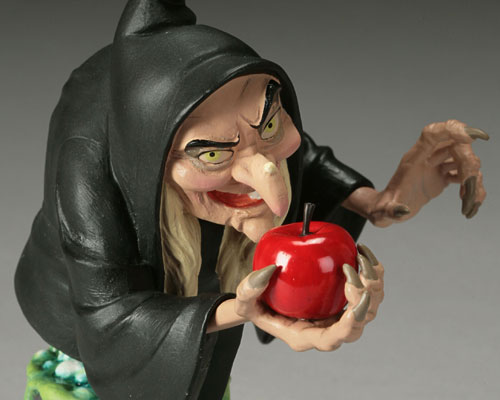 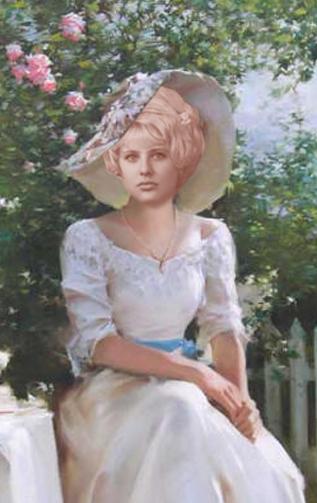 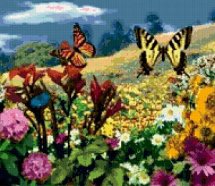 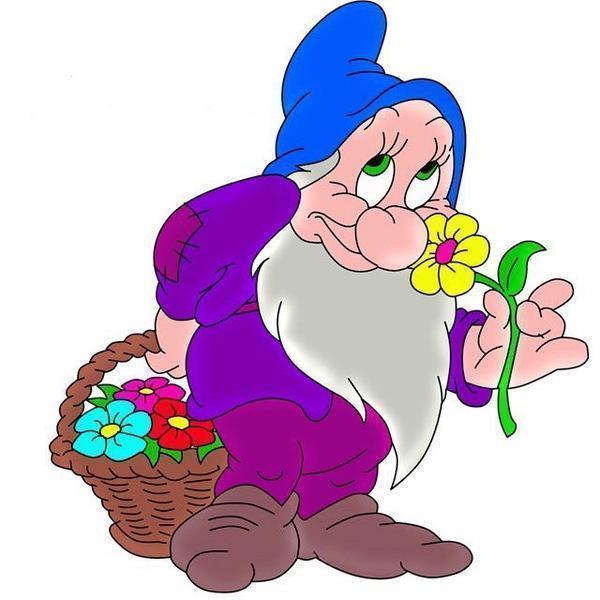 Загадки от Доброго гнома
Загадки от Доброго гнома
Нам запах свежести лесной Приносит позднею весной Цветок душистый, нежный, Из кисти белоснежной.
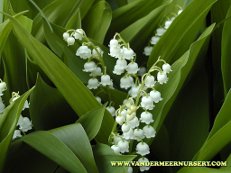 Я шариком пушистым Белею в поле чистом, А дунул ветерок — Остался стебелёк.
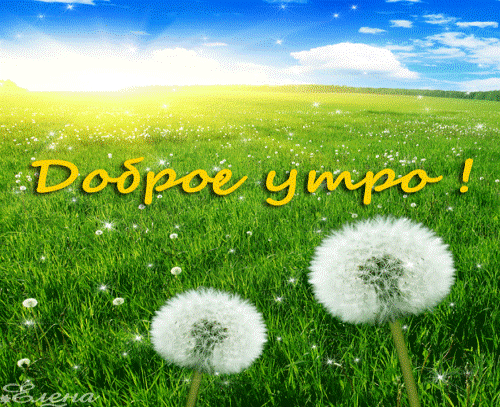 Стоят в поле сестрички: Жёлтый глазок, белые реснички
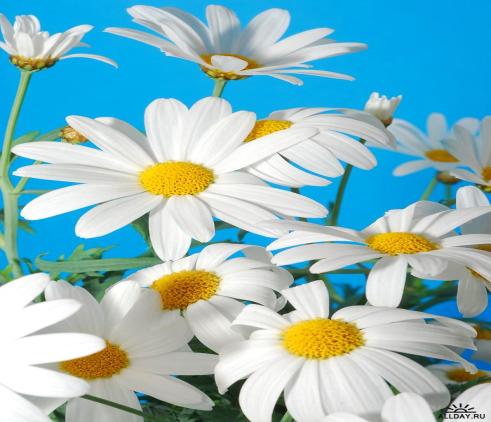 Каждый, думаю, узнает, Если в поле побывает, Этот синенький цветок, Всем известный …
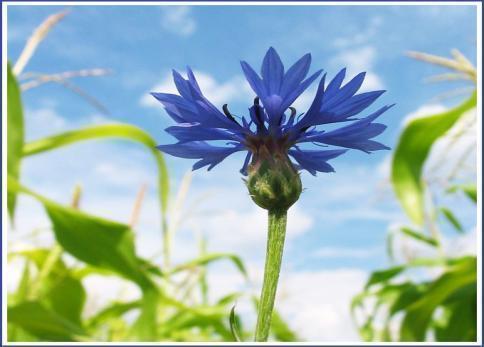 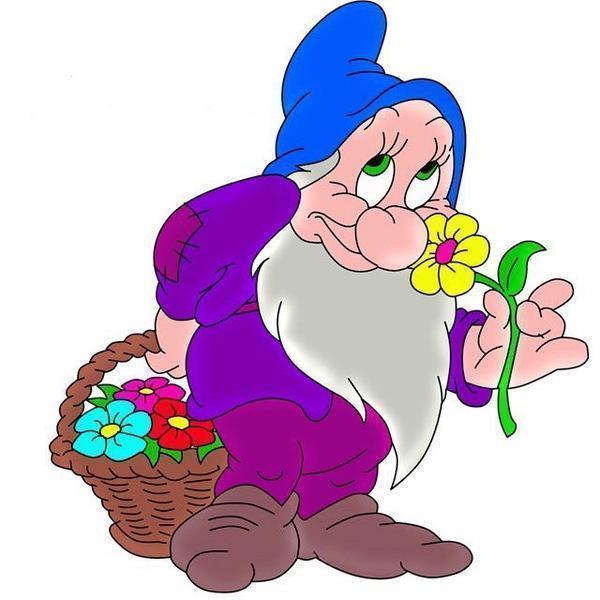 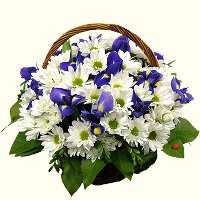 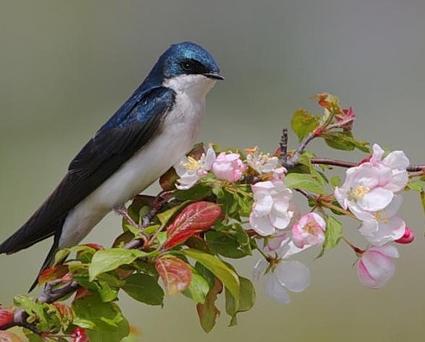 Игра 
«Четвертый лишний»
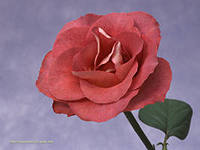 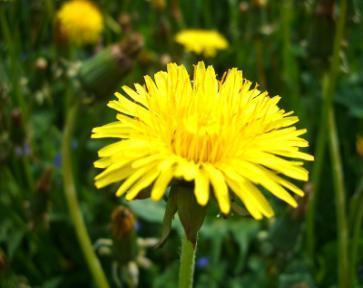 1
2
Одуванчик
Роза
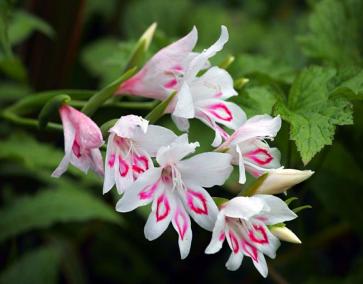 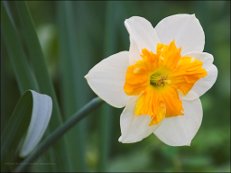 3
4
Гладиолус
Нарцисс
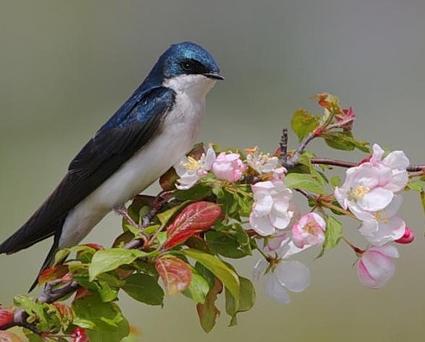 Лесная школа ТЕТУШКИ совы
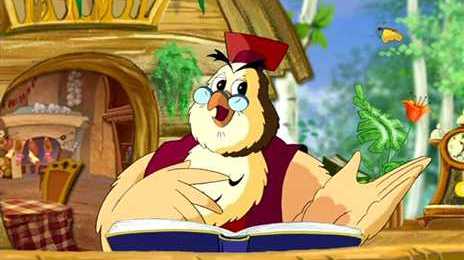 Уроки Тетушки Совы
МАК
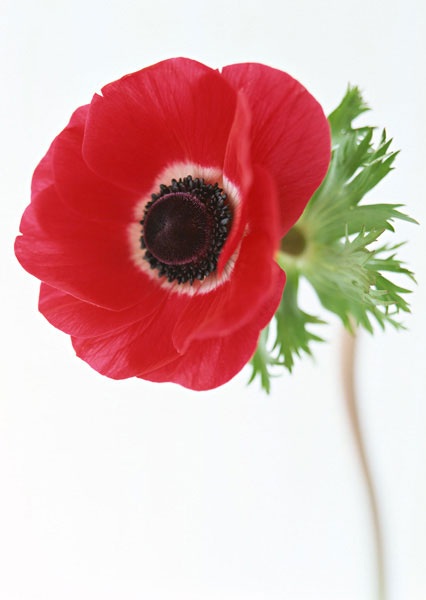 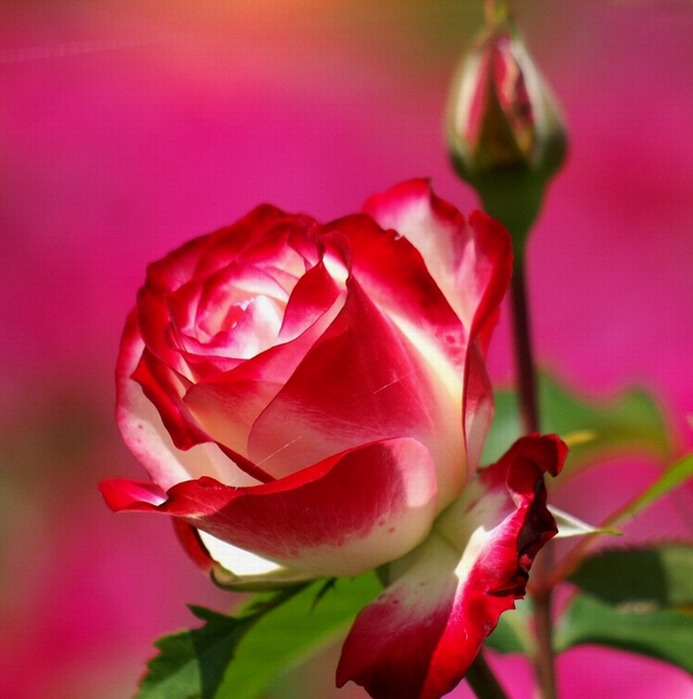 Роза
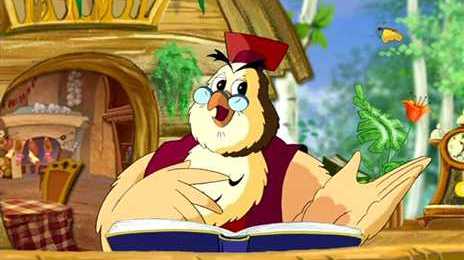 Уроки Тетушки Совы
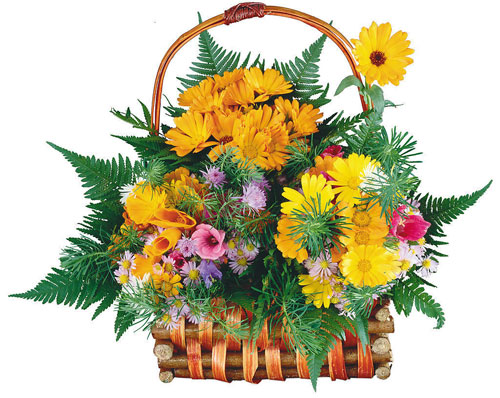 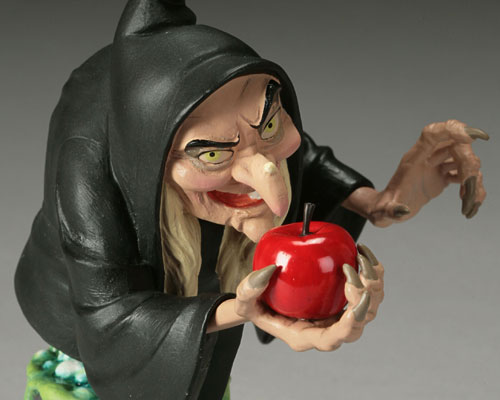 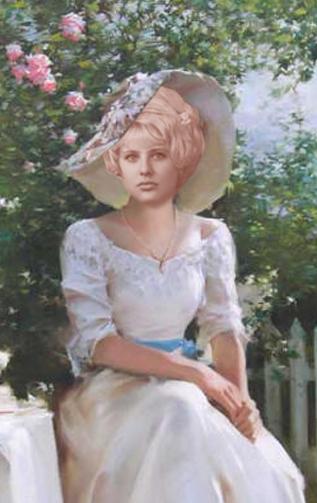 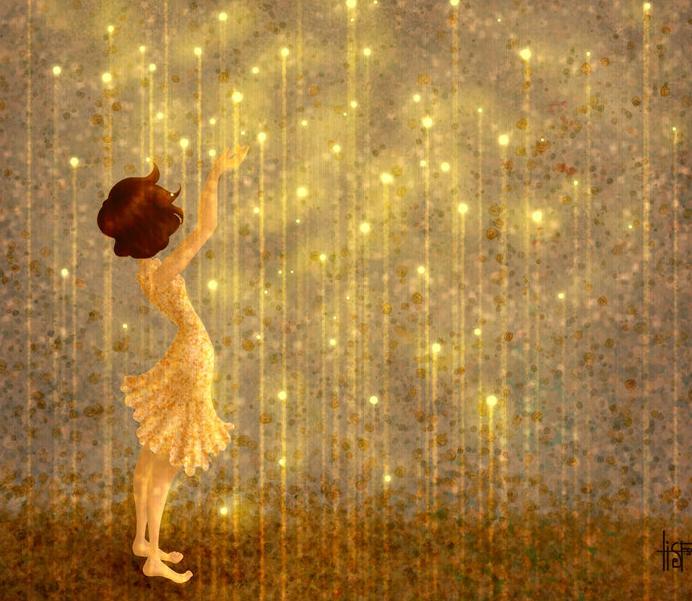 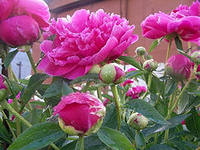 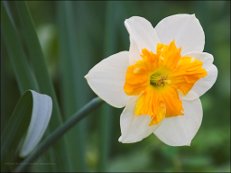 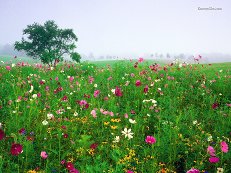 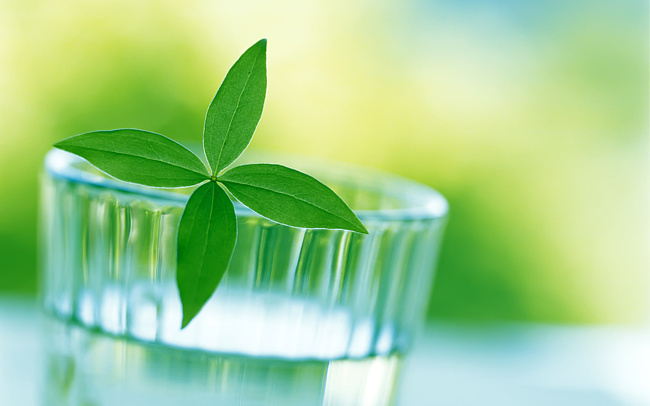 Знай и береги то, что окружает тебя, милый другИ пусть мир будет похож на цветной луг.
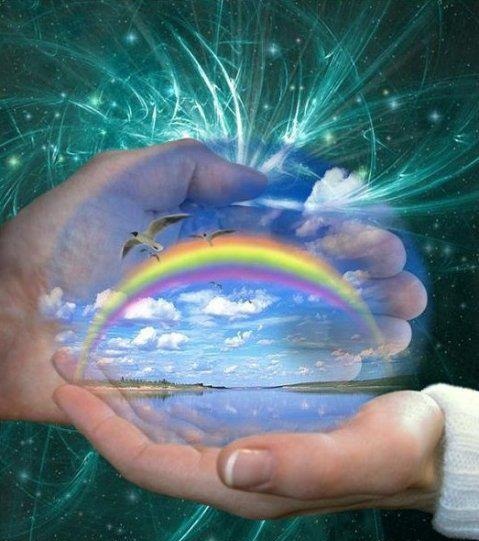 На этом наше занятие заканчивается. Помните ребята, что миром правит красота. Будьте добры, любите мир. И пусть на нашей земле растут цветы, поют птицы. Пусть процветает вежливость, любовь, доброта и конечно же дружба.
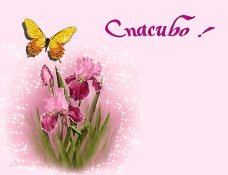